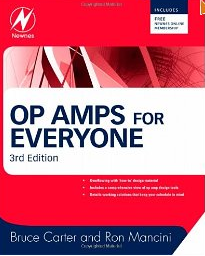 OP AMPs for EveryoneNewnes, 2009
Active Filters
Band Pass Filters
The passband characteristic of a low-pass filter is transformed into the upper passband half of a band-pass filter. The upper passband is then mirrored at the mid frequency, fm (Ω=1), into the lower passband half
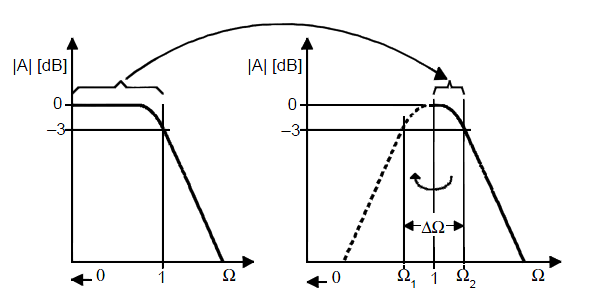 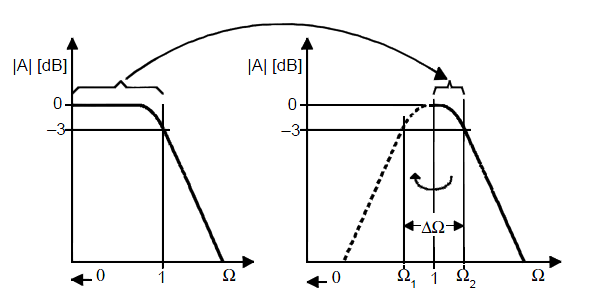 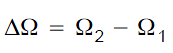 Normalized bandwith
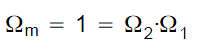 Normalized mid bandwith
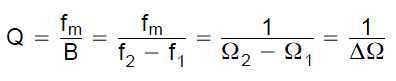 Q factor
The simplest design of a band-pass filter is the connection of a high-pass filter and a lowpass filter in series, which is commonly done in wide-band filter applications.
1
A first order high-pass and a first-order low-pass provide a second-order band-pass,
2
A second-order high-pass and a second-order low-pass result in a fourth-order band-pass response.
3
Narrow-band filters of higher order consist of cascaded second-order band-pass filters that use the Sallen-Key or the Multiple Feedback (MFB) topology.
4
To develop the frequency response of a second-order band-pass filter, apply the 

Transformation                                                 to a first-order low-pass transfer function:
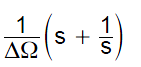 s
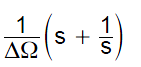 s
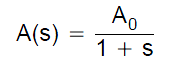 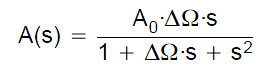 When designing band-pass filters, the parameters of interest are the gain at the mid frequency (Am) and the quality factor (Q), which represents the selectivity of a band-pass filter. 

Therefore, replace A0 with Am /Q and ΔΩ with 1/Q (Equation 16–7) to obtain:
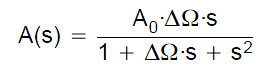 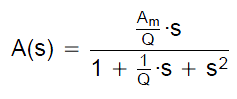 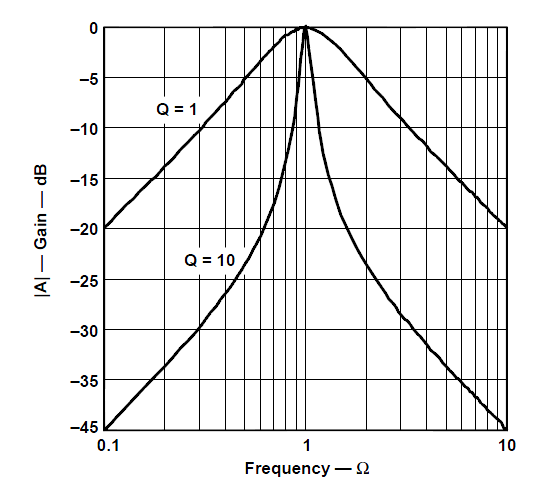 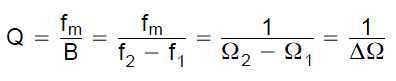 Normalized gain response of a 
second order bandpass filter
Band Pass Filters
Second Order Topology
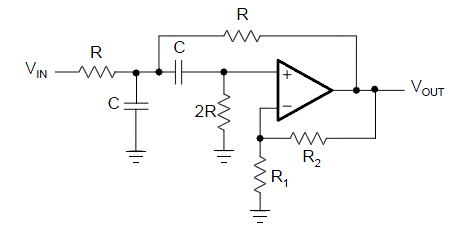 Sallen-Key Topology
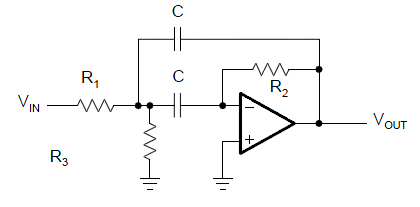 Multiple Feedbak Topology
Sallen-Key Topology
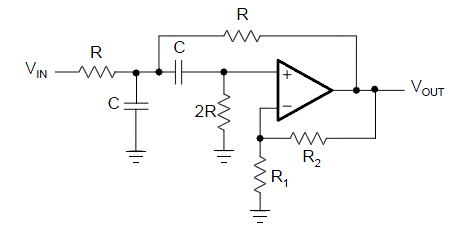 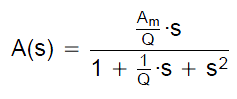 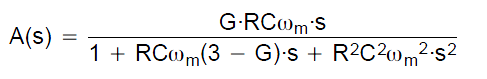 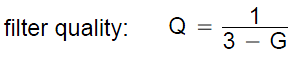 G= 1 + R2 /R1
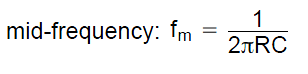 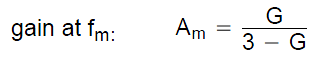 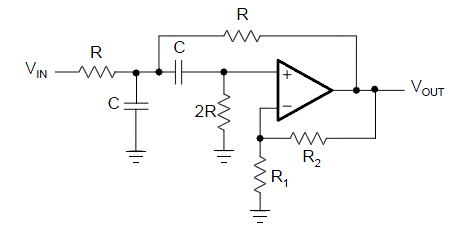 The Sallen-Key circuit has the advantage that the quality factor (Q) can be varied via the
inner gain (G) without modifying the mid frequency (fm).
1
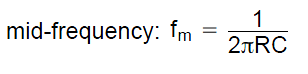 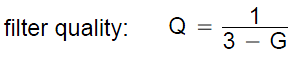 A drawback is that Q and Am cannot be adjusted independently.
2
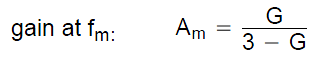 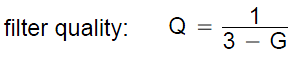 Care must be taken when G approaches the value of 3 because Am becomes infinite.
3
Multiple Feedback Topology
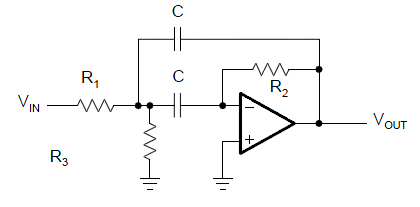 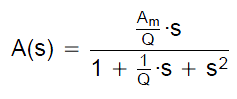 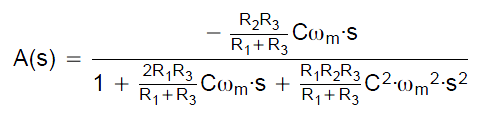 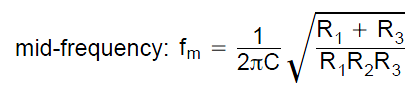 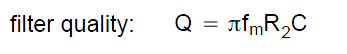 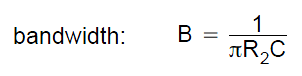 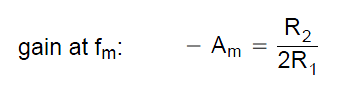 Designing a Band Pass Filters
Second Order Topology
Sallen-Key Topology
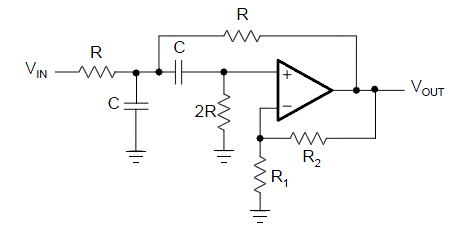 1
Specify fm and C
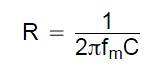 2
Specify Q, calculate G and R2 / R1
Specify Am, calculate G and R2 / R1
3a
3b
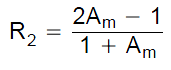 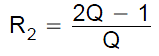 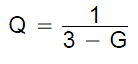 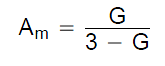 G= 1 + R2 /R1
G= 1 + R2 /R1
Multiple Feedback Topology
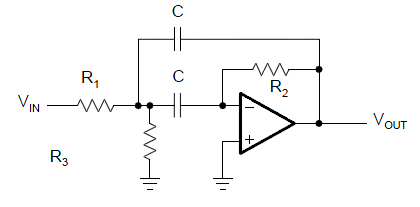 1
Specify fm , Q, Am  and C
2
3
4
Exemple 1:
Design a second-order MFB band-pass filter with a mid frequency of fm= 1 kHz, a quality factor of Q = 10, and a gain of Am= –2. Assume a capacitor value of C = 100 nF.
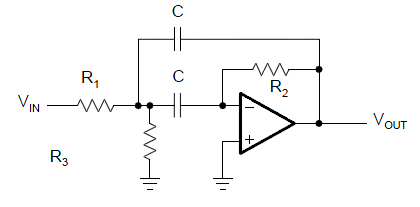 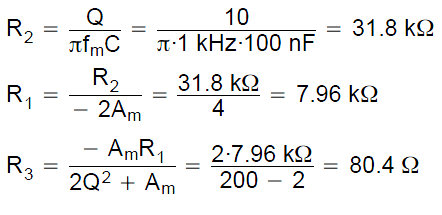 Band Pass Filters
Higher Order Topology
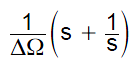 Replacing the s term with the transformation                                        

in a second order low pass transfer function gives the general transfer function of a fourth-order band-pass:
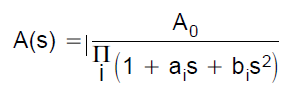 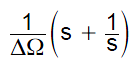 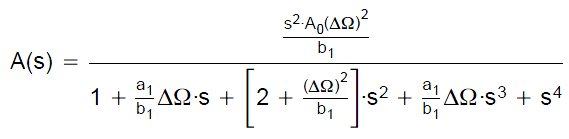 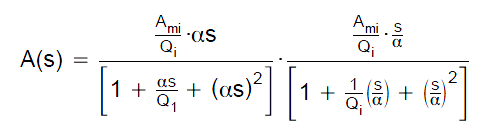 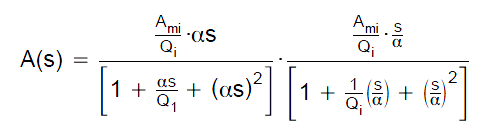 This equation represents the connection in series of two second-order band-pass filters where:
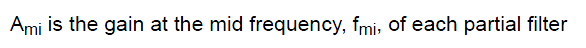 1
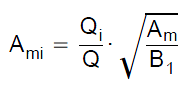 b
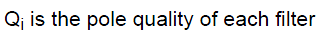 2
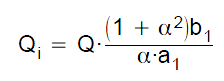 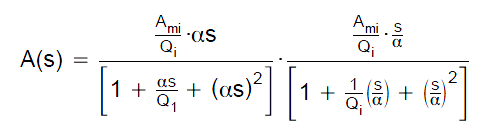 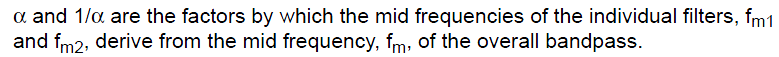 3
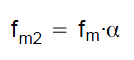 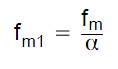 Factor α needs to be determined through successive approximation, using equation:
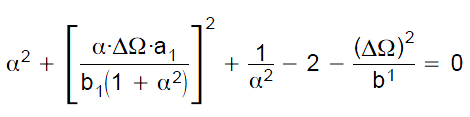 4
Values of α For Different Filter Types and Different valures of Q:
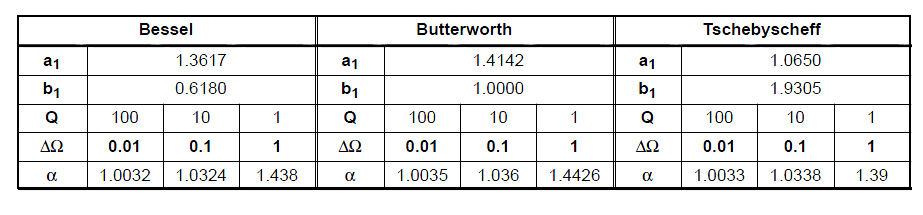 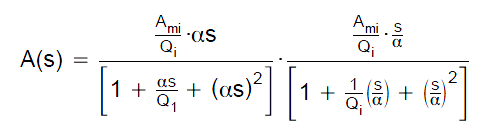 In a fourth-order band-pass filter with high Q, the mid frequencies of the two partial filters differ only slightly from the overall mid frequency.  This method is called staggered tuning. A flat gain response shows up as well as a sharp pass-band to stop-band transition.
5
Example:  Gain response of a fourth-order Butterworth band-pass filter with staggered tuning where with Q = 1. Its partial filters are shown as well as the gain of a non staggered tuning filter with Q = 10.
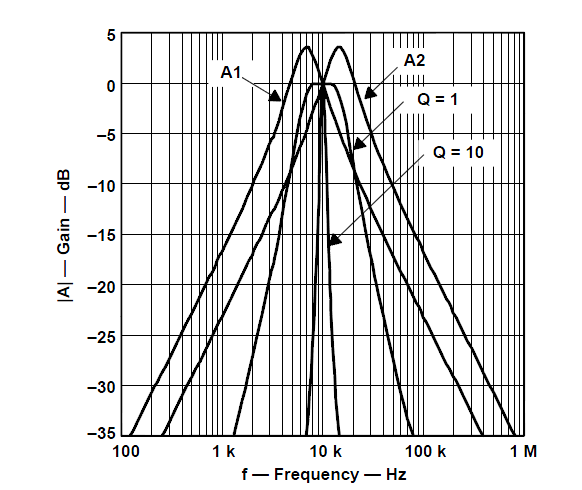 staggered tuning
Designing a 
Band Pass Filters
Higher Order Topology
Exemple:
Design a fourth-order Butterworth band-pass with fm = 10KHz, Q = 10 and Am = 1 using a second order multiple feedback topology.
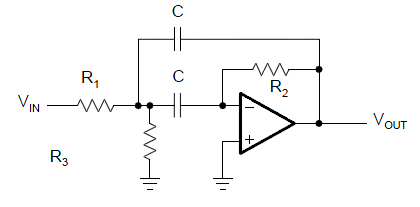 1
From table: a1 = 1.4142, b1 = 1, α = 1,036
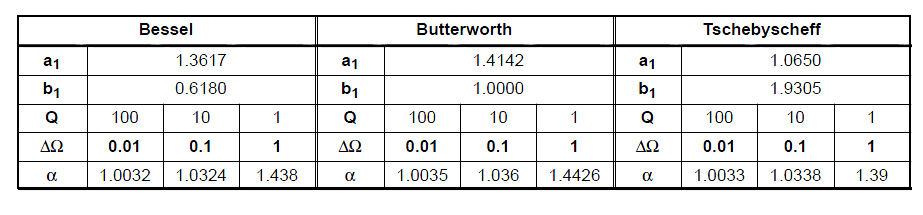 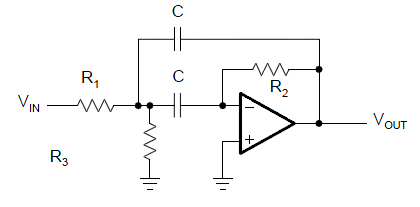 2
Calculate fm1 and fm2
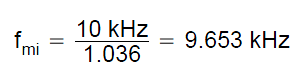 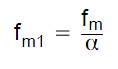 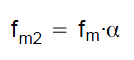 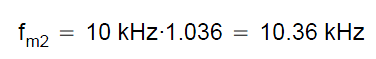 Calculate Qi
3
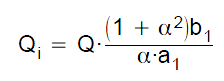 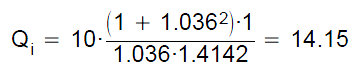 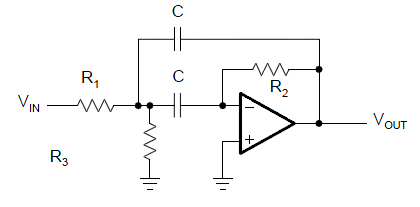 4
Calculate Ami
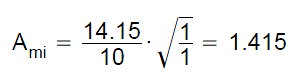 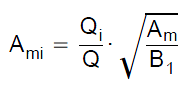 b1
Calculate the MF resistance components for filter 1 and filter 2 using  C = 10nF
5
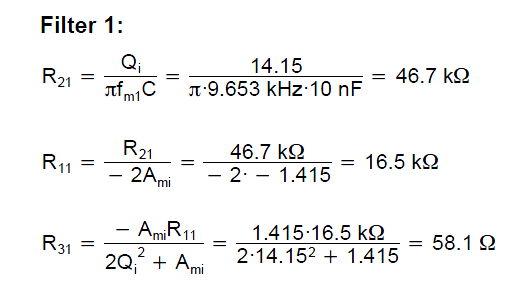 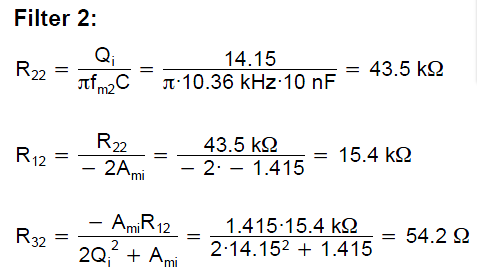 +
+
Simulação LTPice
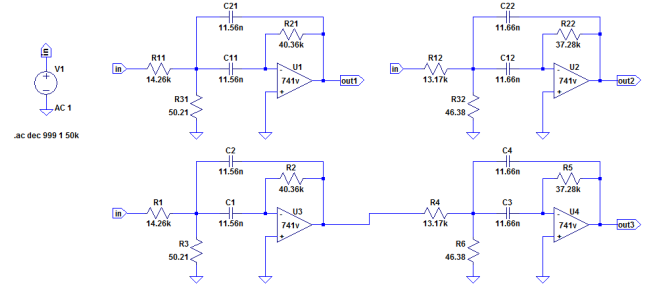 Os valores dos componentes foram medidos !
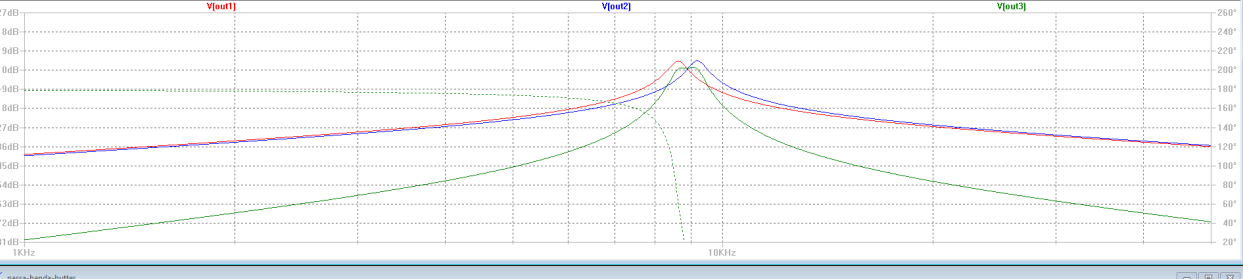